May 2023
Agenda
Introductions
Happy Adobe ColdFusion 2023 Day!
Adobe ColdFusion Summit 2023
CFML Function ‘O Day – Featuring QueryExecute() 
How UnionBay is currently using ColdFusion – Part II
Questions/Answers/Help Needed
Next Meeting
Introductions
Tell us a little bit about who you are
Happy Adobe ColdFusion 2023 Day!
Adobe ColdFusion 2023 Was Released Today (May 18, 2023) 

What’s New (Adobe site): https://helpx.adobe.com/coldfusion/using/whats-new.html 
What’s New (CF Community Portal): https://coldfusion.adobe.com/2023/05/coldfusion2023-release/
ColdFusion Summit 2023
Dates: October 2nd – October 4th 
Location: The Mirage Hotel and Casino – Las Vegas, NV
Opportunity to become a Adobe Certified Professional: ColdFusion
Early Bird discounts available now though May 31st!
$99.00 for the Session Pass
$199.00 for the Professional Pass (includes access to ColdFusion Certification training on October 4th
Link: https://cfsummit.adobeevents.com/
CF Function ‘O Day

	Featuring: QueryExecute()
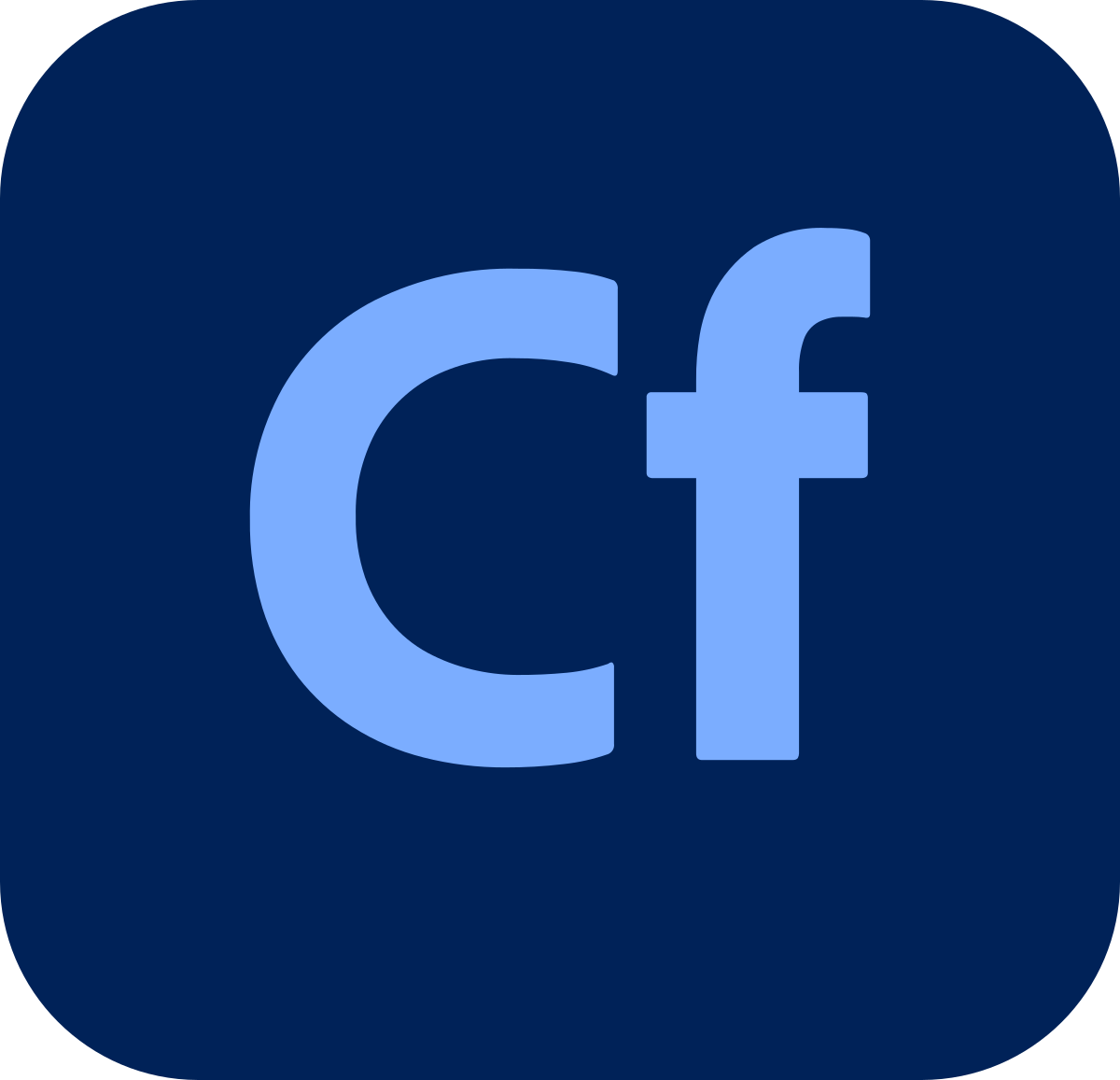 with William Frankhouser
QueryExecute(sql [, params, options])
One Required param
‘sql’ string to execute
Two Optional
‘params’ values – maxlength, null, cfsqltype, value, etc.
? for array values or :name for struct values
‘options’ for Query - same attributes in cfquery datasource, dbtype
Function introduced in ColdFusion 11 and Lucee 4.5
Lucee includes ‘name’ attribute
Example of QueryExecute() 
In ColdFusion 2021, returnType allows now Array, Struct, JSON/Array, JSON/struct and Query(Default)
How UnionBay is Using ColdFusion – Part II
Presenter: Eugene Pipko – IT Manager – UnionBay
Questions/Answers/Help Needed
This is your opportunity to ask any ColdFusion question or request help for a ColdFusion-related issue.
Next Meeting
June 21, 2023 – 5:00 PM PDT (online via Zoom). 
Tag or function O’ the day – Will Frankhouser
How to gracefully handle errors in your application – Leon O’Daniel and Will Frankhouser